Soft Tissue Simulation
Presented by Shan Yang
alexyang@cs.unc.edu
Outline
Background
Constraints for soft tissue simulation
Deformable tissue models
Estimation of soft tissue elastic parameters
Background
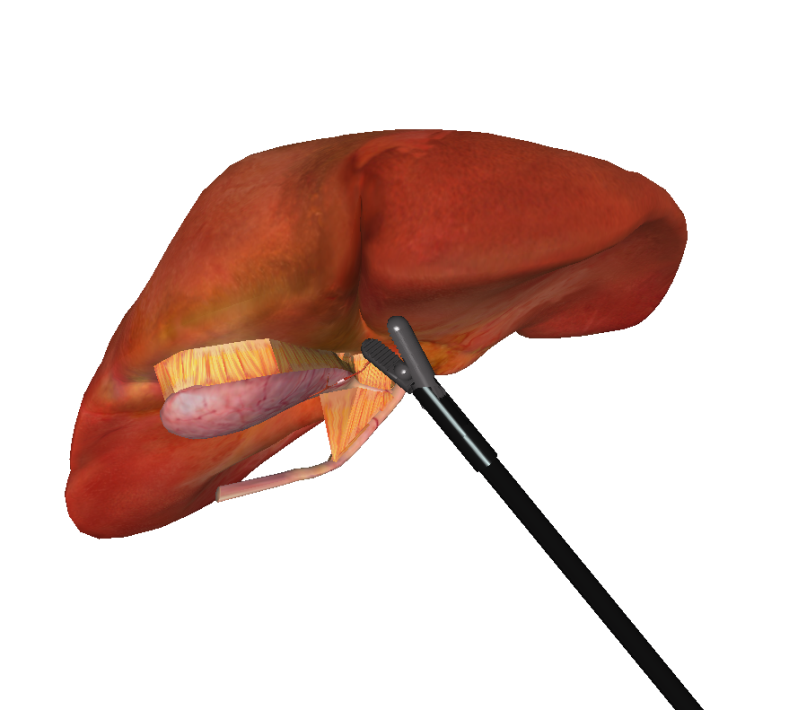 Three generations of medical simulators[1]:
Anatomy
Emersion of 3D anatomical data set
Only considers geometrical nature  
Physics
Simulate physical interaction of each anatomical structure
Physiology
Takes the function of human tissue into account
[1]Delingette, H. (1998). "Toward realistic soft-tissue modeling in medical simulation." Proceedings of the IEEE 86(3): 512-523.
Constraints for Soft Tissue Modeling
Biomedical Model
How to assess the accuracy of the deformation of Soft Tissue?
Interaction with rigid or soft bodies 
How to do collision detection?
How to compute contact forces?
Real-time deformation 
Latency
Computation Time
[1]Delingette, H. (1998). "Toward realistic soft-tissue modeling in medical simulation." Proceedings of the IEEE 86(3): 512-523.
Deformable Tissue Model-Geometry
Decision based on two factors:
Computer efficiency
Physical accuracy
Surface Model
Volumetric Model
[1]Delingette, H. (1998). "Toward realistic soft-tissue modeling in medical simulation." Proceedings of the IEEE 86(3): 512-523.
Deformable Tissue Model-Geometry
Surface Model
Only simulate the surface behavior of the soft tissue
Advantages: 
Efficient
Suitable for modeling cavernous tissues
Limitations: 
may give physically invalid deformations
Application:
Vessel simulation
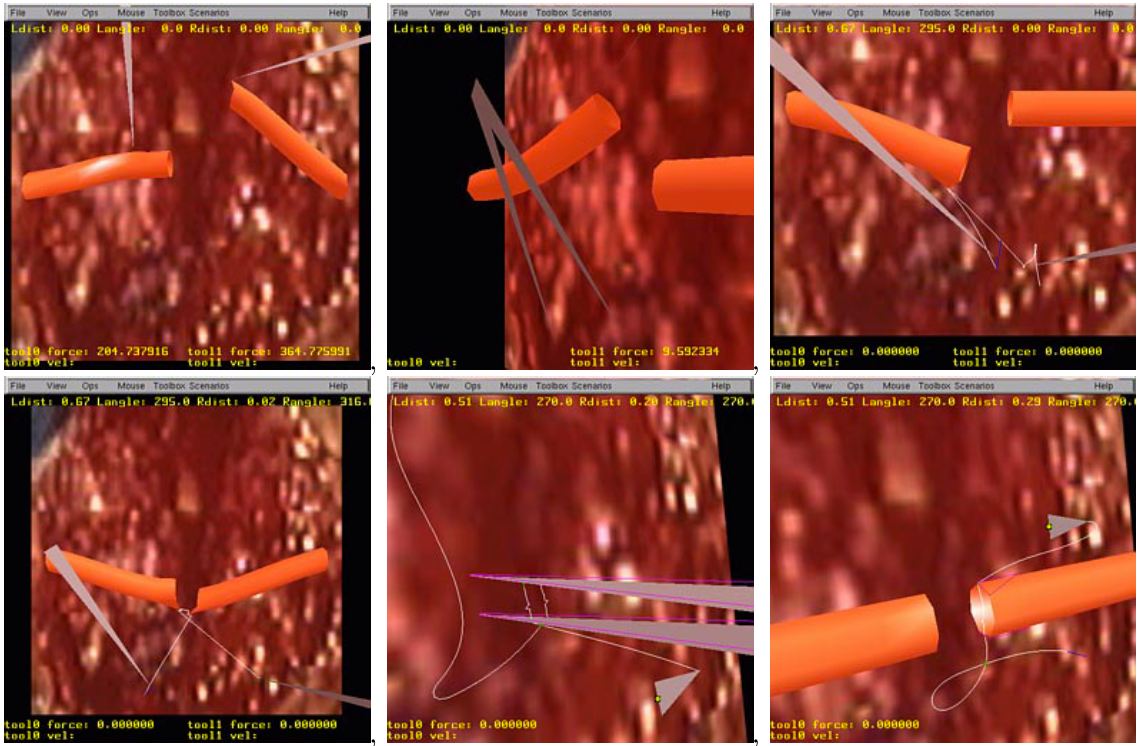 [1]Delingette, H. (1998). "Toward realistic soft-tissue modeling in medical simulation." Proceedings of the IEEE 86(3): 512-523.
[8]Brown, Joel, et al. "A microsurgery simulation system." Medical Image Computing and Computer-Assisted Intervention–MICCAI 
2001. Springer Berlin/Heidelberg, 2001.
Deformable Tissue Model-Geometry
Volumetric Model
Simulate the surface and the internal part of the soft tissue
Advantages:
Give more precise physical representation of soft tissue
Limitations: 
May not be efficient for some model
Application:
Organs: liver, prostate, gallbladder
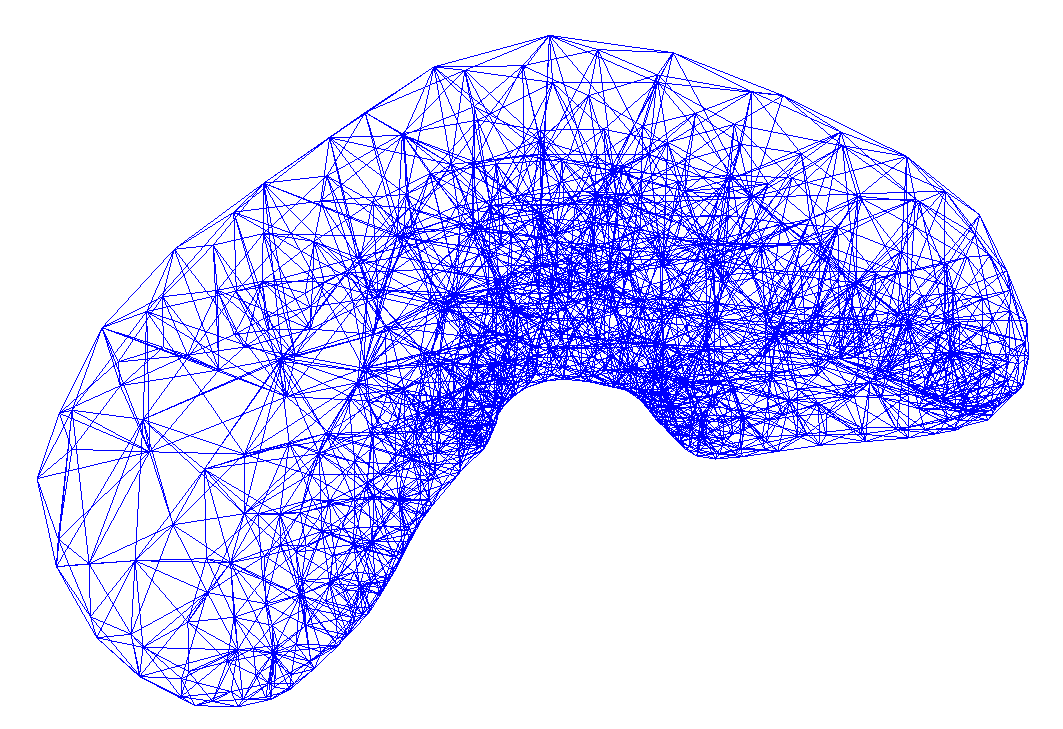 [1]Delingette, H. (1998). "Toward realistic soft-tissue modeling in medical simulation." Proceedings of the IEEE 86(3): 512-523.
Deformable Tissue Model-Physics Model
Mass-Spring system
Simplest computationally, but does not allow accurate modeling of material properties
Boundary element method
Only the object boundary is considered
Although the resulting system is one dimension less than FEM, it is still very dense
But the internal behavior, such as non-homogeneous material properties cannot be modeled
Finite difference method
Takes the middle road between mass-spring system and FEM
The differential operator is approximated by algebraic difference operators
FDM achieves efficiency when the geometry of the problem is regular, but discretization becomes extremely dense when approximating the boundary of an irregular object
Finite element method
Superior to FDM when handling geometric approximation
Uses exact differential operators that apply only on subspaces of those solution fields
Computationally very heavy
Deformable Tissue Model-Physics Model
Linear Model
Nonlinear Model
Advantages:
Efficient, Give satisfactory visual result
Limitations:
Inaccurate for large deformation
Example:
Mass Spring Model
Linear Finite Element Model
Advantages:
Accurate even in large deformation
Limitation:
Inefficient
Example:
Nonlinear Finite Element Model
Physics Model-Linear Mass Spring Model
Energy Analysis
For a curve, the energy function is :


Where a is displacement under the material coordinate, ε is the energy for the curve
α β γ are the amount of resistance of the curve to stretching, bending and twisting
s, κ, τ are the stretching, bending and twisting deformation amount
[2]Terzopoulos, D., J. Platt, et al. (1987). Elastically deformable models. 
Proceedings of the 14th annual conference on Computer graphics and interactive techniques, ACM: 205-214.
Physics Model-Linear Mass Spring Model
Discretization:
partial differential derivative equation 

Continuous mass, damping and material property 


Discretize mass matrix, damping matrix and material property
a system of linked ordinary differential equations
[2]Terzopoulos, D., J. Platt, et al. (1987). Elastically deformable models. 
Proceedings of the 14th annual conference on Computer graphics and interactive techniques, ACM: 205-214.
Discretization How?
Physics Model-Linear Mass Spring Model
The first derivative of ε(energy) over r(displacement) is the elastic force e(r) :

Where αij and βij are continuous function describing the elastic properties of the material of a 2 dimensional object, ai and aj is the displacement under 2d material coordinate
We first need to discretize the continuous material function α and β
Then discretize the elastic force function
[2]Terzopoulos, D., J. Platt, et al. (1987). Elastically deformable models. 
Proceedings of the 14th annual conference on Computer graphics and interactive techniques, ACM: 205-214.
Physics Model-Linear Mass Spring Model
Given a grid function u[m,n]
Basic idea: use the difference function to approximate the derivative function



Using the grid function the elastic force function can be discretized into:


Where p and q are the discretized material function ( recall αij and βij  in:
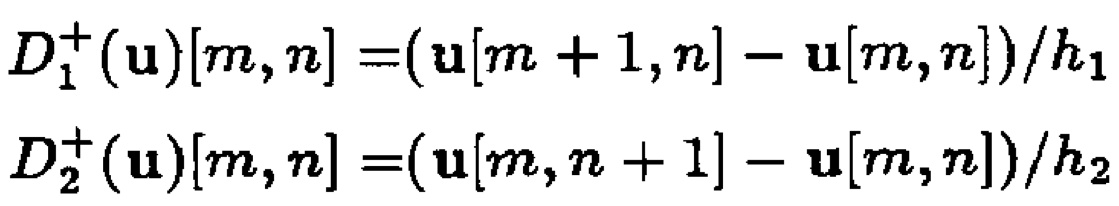 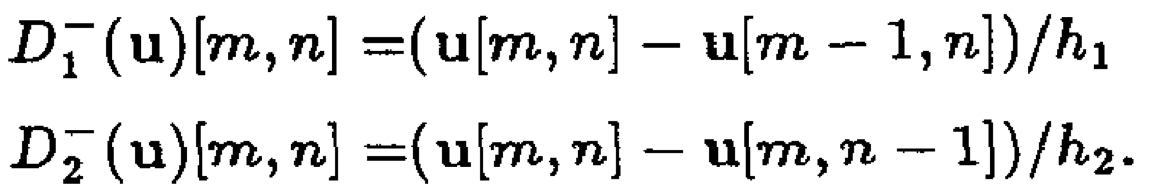 [2]Terzopoulos, D., J. Platt, et al. (1987). Elastically deformable models. 
Proceedings of the 14th annual conference on Computer graphics and interactive techniques, ACM: 205-214.
Physics Model-Linear Mass Spring Model
Finally the elastic force equation is discretized:





Where e is the elastic force, K is the stiffness matrix and r is the deformation
[2]Terzopoulos, D., J. Platt, et al. (1987). Elastically deformable models. 
Proceedings of the 14th annual conference on Computer graphics and interactive techniques, ACM: 205-214.
Physics Model-Linear Mass Spring Model
Dynamics
Use the discretized elastic force equation:


We can transform the continuous motion function:
[2]Terzopoulos, D., J. Platt, et al. (1987). Elastically deformable models. 
Proceedings of the 14th annual conference on Computer graphics and interactive techniques, ACM: 205-214.
Physics Model-Tetrahedral Mass Spring
[5] Selle A, Lentine M, Fedkiw R. “A mass spring model for hair simulation”
Physics Model-Tetrahedral Mass Spring
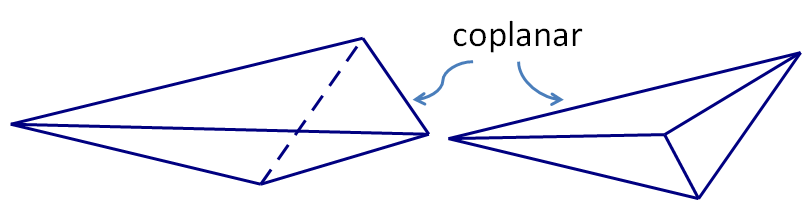 Tetrahedral Degenerate

Point-face, Edge-edge altitude spring


Use altitude spring that has the positive barycenter weight
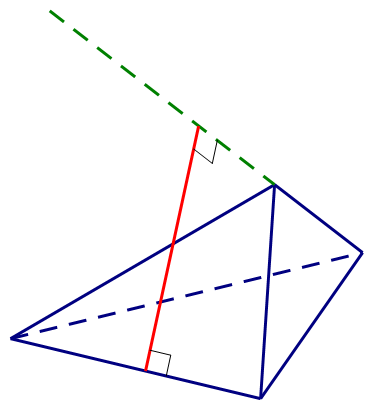 coplanar
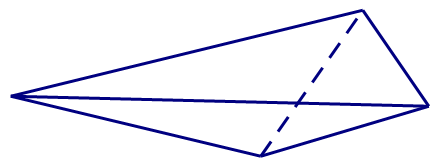 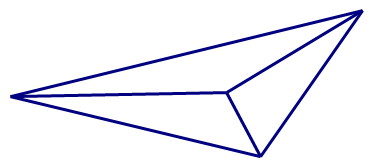 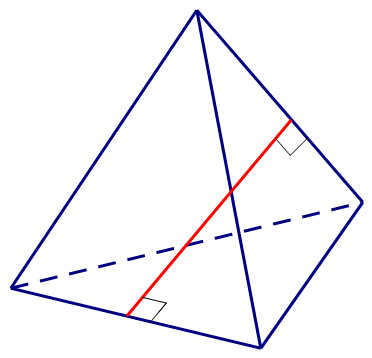 Edge-edge altitude spring
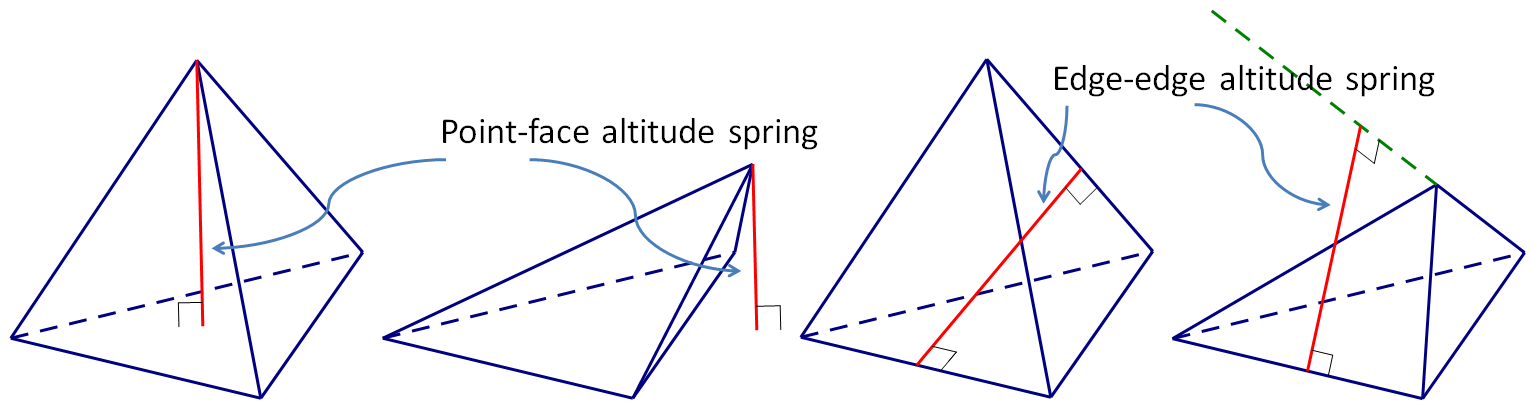 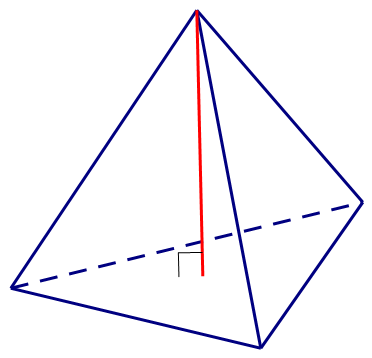 Point-face altitude spring
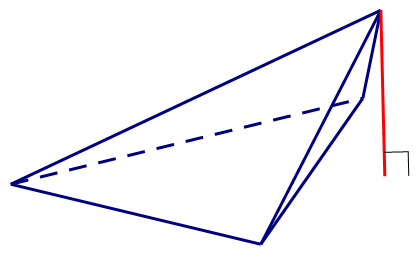 [5] Selle A, Lentine M, Fedkiw R. “A mass spring model for hair simulation”
Simple Tetrahedral Mass Spring Demo – buried virtual suturing
Physics Model-Linear Finite Element Model
Energy Analysis
Continuous strain energy:


Where ε is the strain vector, σ is the stress vector
ε:                                                         ε = Bu
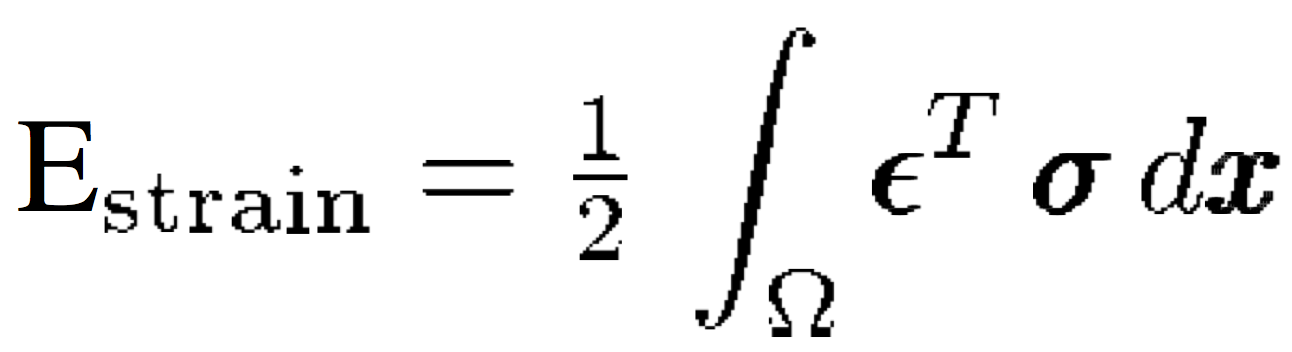 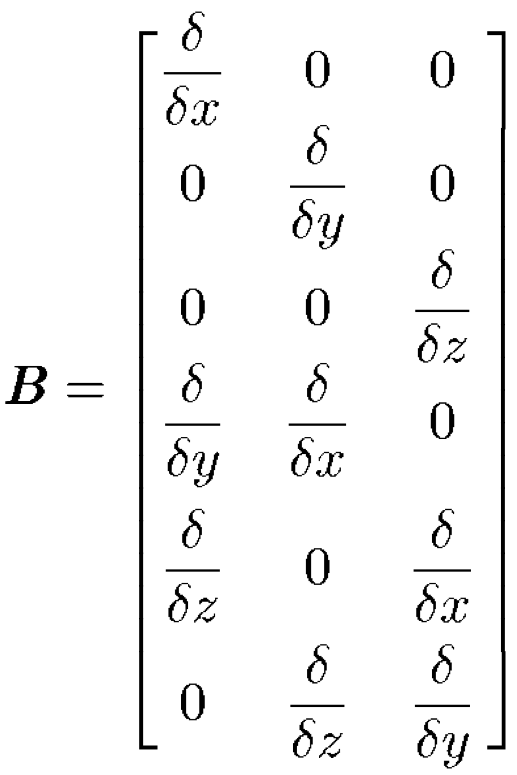 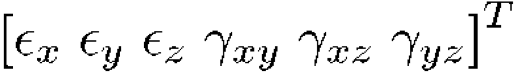 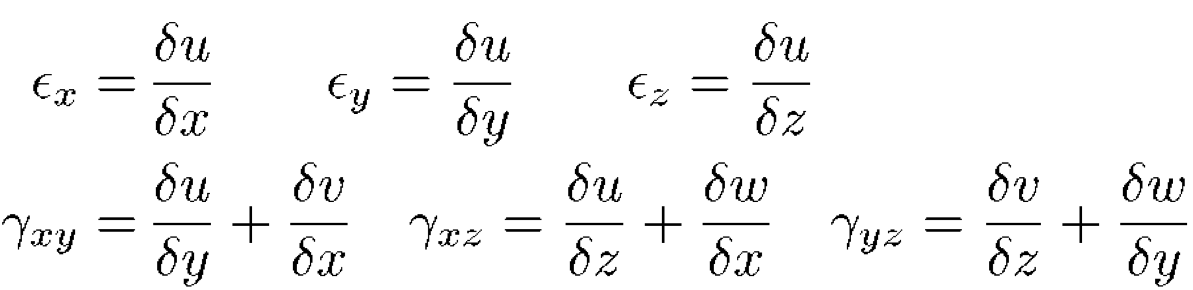 [3]Bro-Nielsen, M.; , "Finite element modeling in surgery simulation," Proceedings of the IEEE , vol.86, no.3, pp.490-503, Mar 1998
doi: 10.1109/5.662874
Physics Model-Linear Finite Element Model
Energy Analysis
Through Hooke’s Law:


Where ε is the strain vector, σ is the stress vector
C is the material matrix, for a homogenous and isotropic material:




Where λ and μ are material parameters
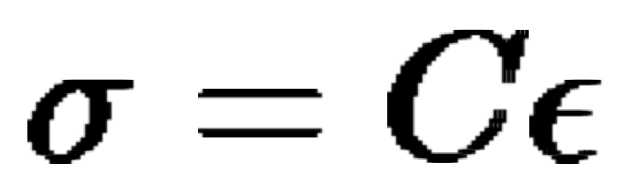 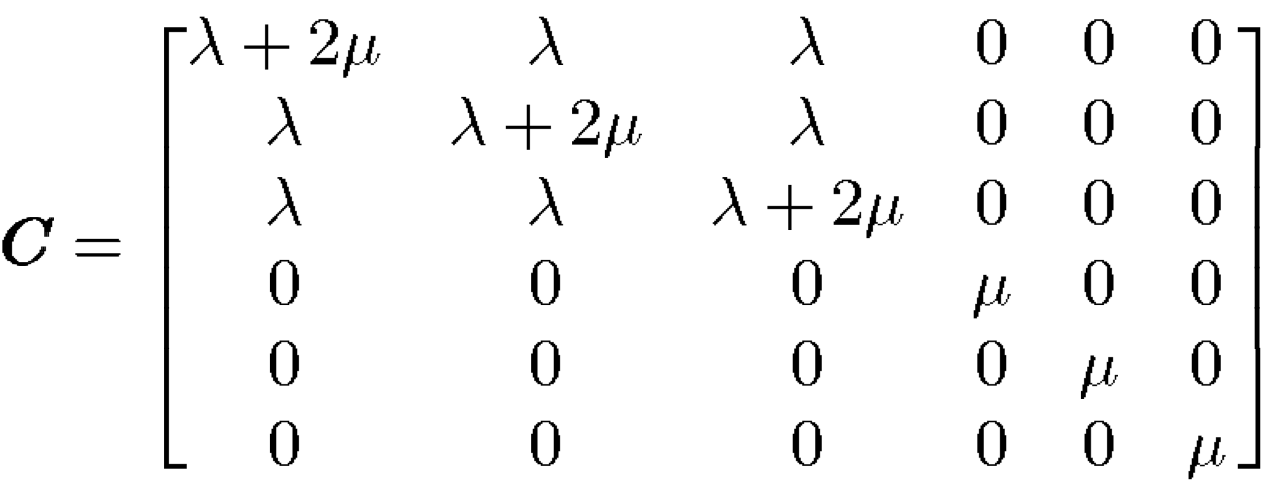 [3]Bro-Nielsen, M.; , "Finite element modeling in surgery simulation," Proceedings of the IEEE , vol.86, no.3, pp.490-503, Mar 1998
doi: 10.1109/5.662874
Physics Model-Linear Finite Element Model
Energy Analysis
The total energy E(u), u is the displacement vector:
Recall:
ε = Bu,                         ,



                                 strain energy             energy generated by external forces
Where f is the external forces
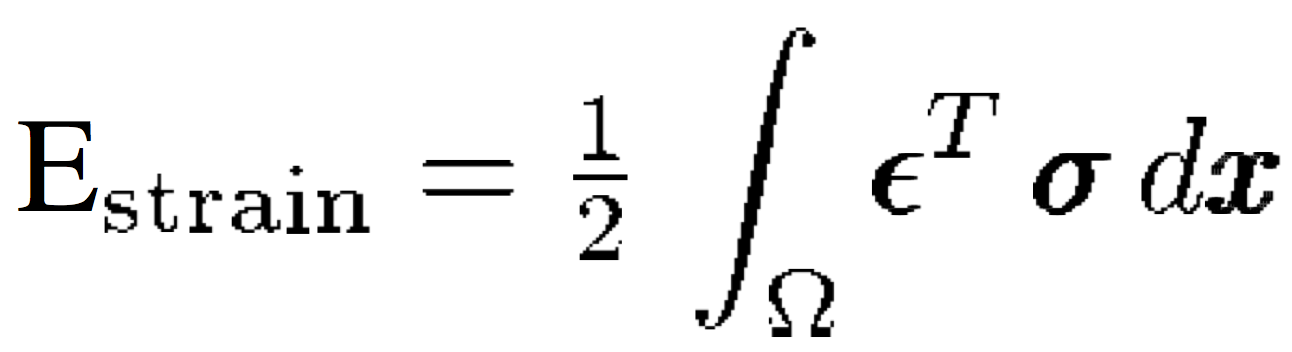 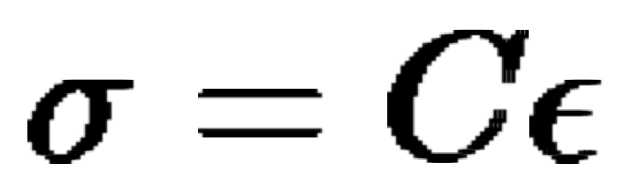 [3]Bro-Nielsen, M.; , "Finite element modeling in surgery simulation," Proceedings of the IEEE , vol.86, no.3, pp.490-503, Mar 1998
doi: 10.1109/5.662874
Finite element (triangle, tetrahedron) example
Physics Model-Linear Finite Element Model
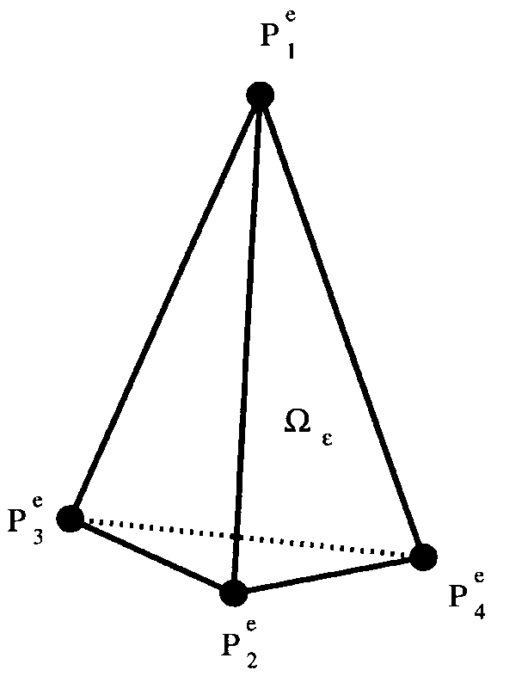 Discretization
We discretize the domain Ω into a number of finite element (tetrahedrons)
The corresponding element displacement vector:


We can estimate the u(x) using
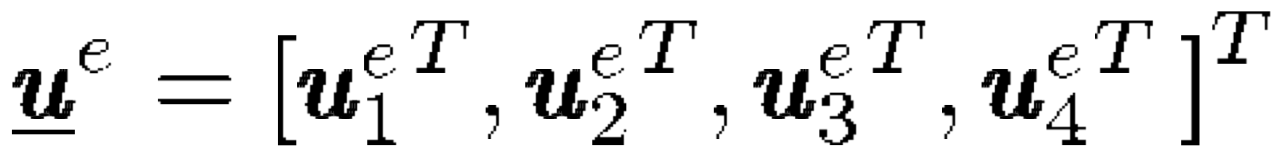 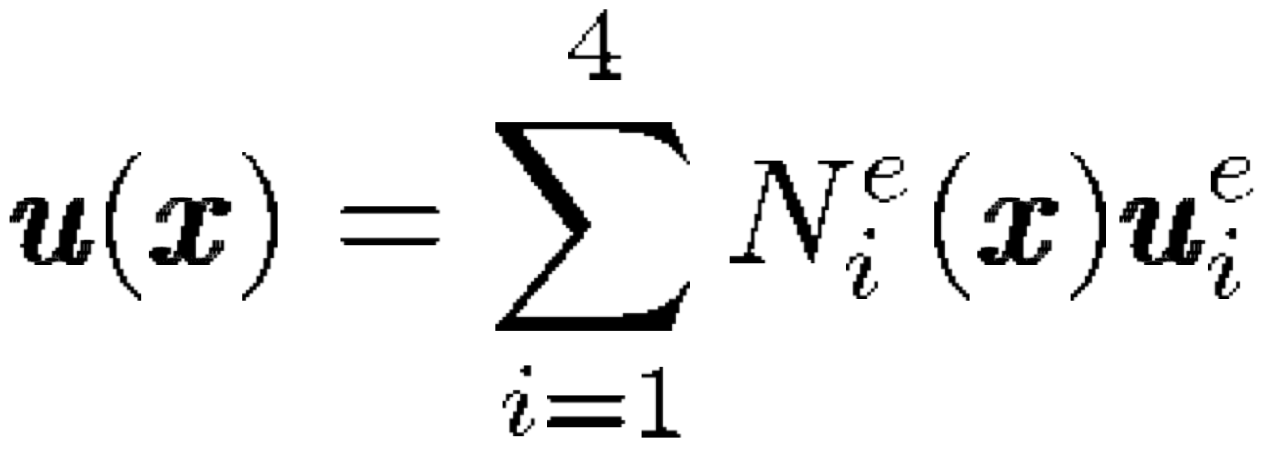 [3]Bro-Nielsen, M.; , "Finite element modeling in surgery simulation," Proceedings of the IEEE , vol.86, no.3, pp.490-503, Mar 1998
doi: 10.1109/5.662874
Physics Model-Linear Finite Element Model
Discretization
Using linear interpolation              is: 



 where Li is nature coordinates of the tetrahedron 
Where V is the volume of the tetrahedron and a, b, c, d is:
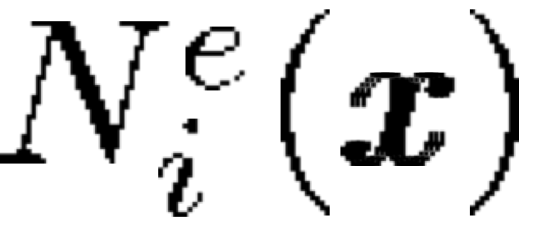 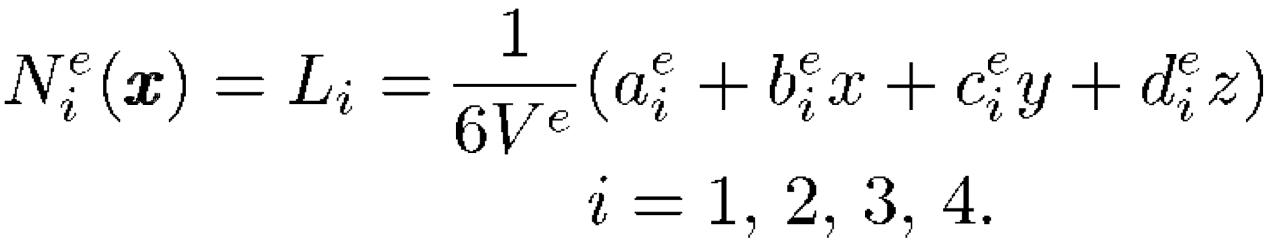 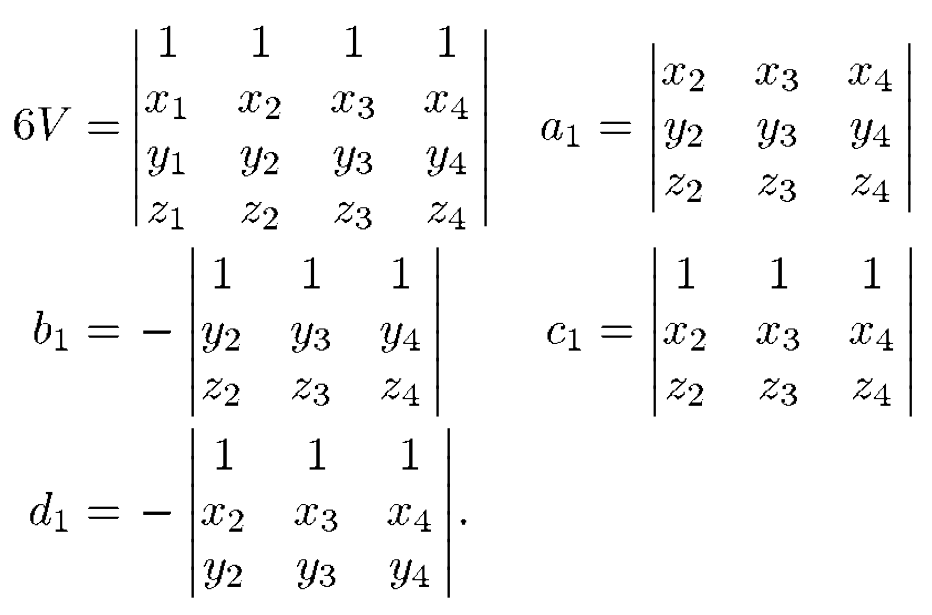 [3]Bro-Nielsen, M.; , "Finite element modeling in surgery simulation," Proceedings of the IEEE , vol.86, no.3, pp.490-503, Mar 1998
doi: 10.1109/5.662874
Physics Model-Linear Finite Element Model
Discretization
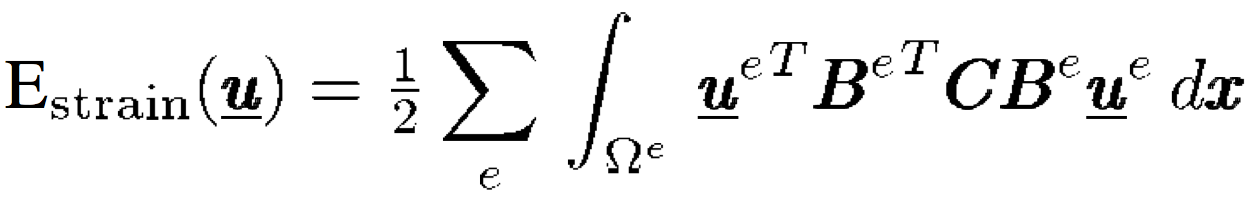 [3]Bro-Nielsen, M.; , "Finite element modeling in surgery simulation," Proceedings of the IEEE , vol.86, no.3, pp.490-503, Mar 1998
doi: 10.1109/5.662874
Physics Model-Linear Finite Element Model
How to solve the deformation function?
The solution to the deformation problem is found where the total energy of the system assumes its minimum value

For each element:

For the entire model:
[3]Bro-Nielsen, M.; , "Finite element modeling in surgery simulation," Proceedings of the IEEE , vol.86, no.3, pp.490-503, Mar 1998
doi: 10.1109/5.662874
Physics Model-Linear Finite Element Model
Dynamics


Where M is the mass matrix, D is the damping matrix, K is the stiffness matrix
f is the external force vector
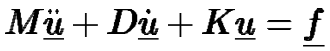 Physics Model
Physics Model-Nonlinear Finite Element
Nonlinear hyperelastic material model: 
Mooney-Rivlin Model
More accurate than neo-hookean model for large deformation
Neo-Hookean Model
does not predict that increase in modulus at large strains and is typically accurate only for strains less than 20%[9]
Nonlinear geometric changes:
Linear model:                                                           non linear model:
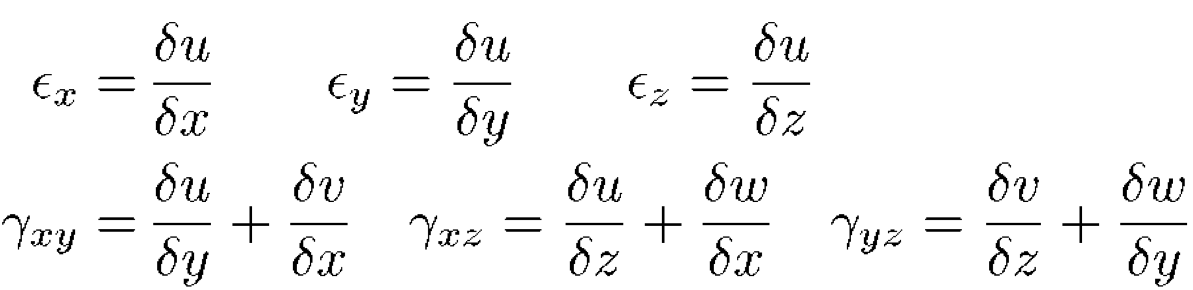 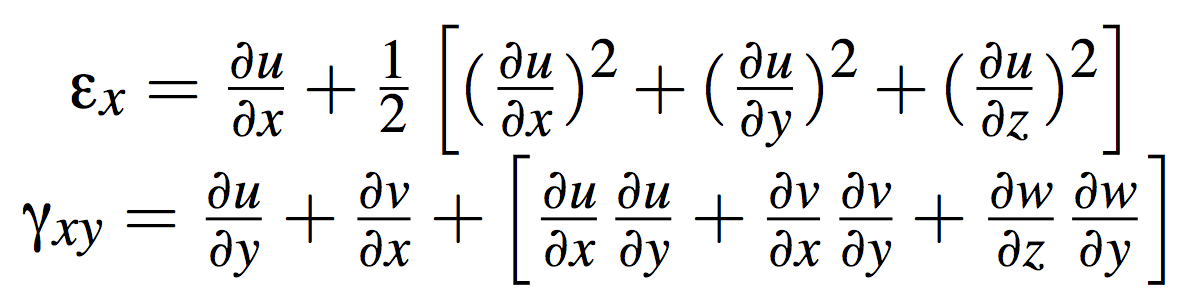 [4]Wu, X., Downes, M. S., Goktekin, T. and Tendick, F. (2001), 
Adaptive Nonlinear Finite Elements for Deformable Body Simulation Using Dynamic Progressive Meshes. 
Computer Graphics Forum, 20: 349–358. doi: 10.1111/1467-8659.00527
[9]Gent, A. N., ed., 2001, Engineering with rubber, Carl Hanser Verlag, Munich.
Physics Model-Nonlinear Finite Element
According to the principle of Virtual Work equation:

Where Φ is the strain energy and W is the energy generated by external force f 
C is the right Cauchy-Green tensor
gives us the square of local change in distances due to deformation ( from wiki )
Trace of a matrix ( from wiki ):
Mooney-Rivlin Model:
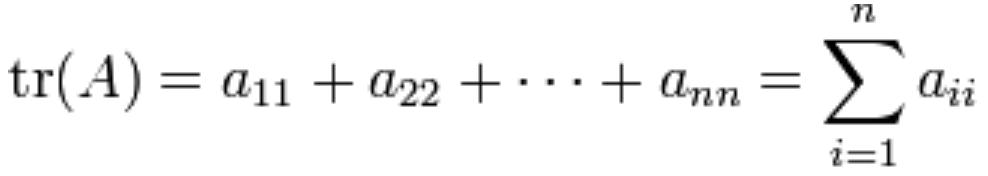 [4]Wu, X., Downes, M. S., Goktekin, T. and Tendick, F. (2001), 
Adaptive Nonlinear Finite Elements for Deformable Body Simulation Using Dynamic Progressive Meshes. 
Computer Graphics Forum, 20: 349–358. doi: 10.1111/1467-8659.00527
Physics Model-Nonlinear Finite Element
Discretize:

Recall:

To get          , using the chain rule
[4]Wu, X., Downes, M. S., Goktekin, T. and Tendick, F. (2001), 
Adaptive Nonlinear Finite Elements for Deformable Body Simulation Using Dynamic Progressive Meshes. 
Computer Graphics Forum, 20: 349–358. doi: 10.1111/1467-8659.00527
Physics Model-Nonlinear Finite Element
The external virtual work of each element comes from its inertia force, damping force, body force and surface traction force:



Where WI is the work of inertia force, WD is the work of damping force, WB is the work body force and WT is the work of surface traction force 
Recall our problem:
[4]Wu, X., Downes, M. S., Goktekin, T. and Tendick, F. (2001), 
Adaptive Nonlinear Finite Elements for Deformable Body Simulation Using Dynamic Progressive Meshes. 
Computer Graphics Forum, 20: 349–358. doi: 10.1111/1467-8659.00527
How to get the material parameters of the soft tissue?
Estimation of soft tissue elastic parameters
The forward problem
To study the solution of the inverse problem
Generate the domain behavior using methods like FEM
Such as the displacement vector
Generate boundary condition given the material parameters by solving the inverse problem
[5]Van Houten, E. E. W., et al. "An overlapping subzone technique for MR-based elastic property reconstruction." 
Magnetic resonance in medicine 42.4 (1999): 779-786.
[6] Van Houten, Elijah EW, et al. "Three‐dimensional subzone‐based reconstruction algorithm for MR elastography." 
Magnetic resonance in Medicine 45.5 (2001): 827-837.
Estimation of soft tissue elastic parameters
The inverse problem
A constrained optimization task
Objective is to minimize the difference between a set of measured displacement fields and those computed by a model description
A typical 2D objective function:
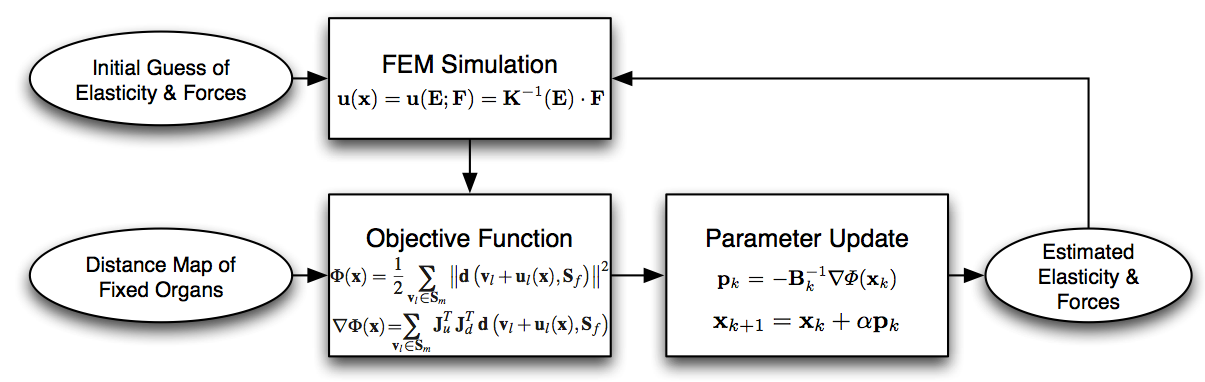 [5]Van Houten, E. E. W., et al. "An overlapping subzone technique for MR-based elastic property reconstruction." 
Magnetic resonance in medicine 42.4 (1999): 779-786.
[6] Van Houten, Elijah EW, et al. "Three‐dimensional subzone‐based reconstruction algorithm for MR elastography." 
Magnetic resonance in Medicine 45.5 (2001): 827-837.
[7]Lee, H., et al. "Simulation-Based Joint Estimation of Body Deformation and Elasticity Parameters for Medical Image Analysis.” (2012): 1-1.
Questions?
Thank you!